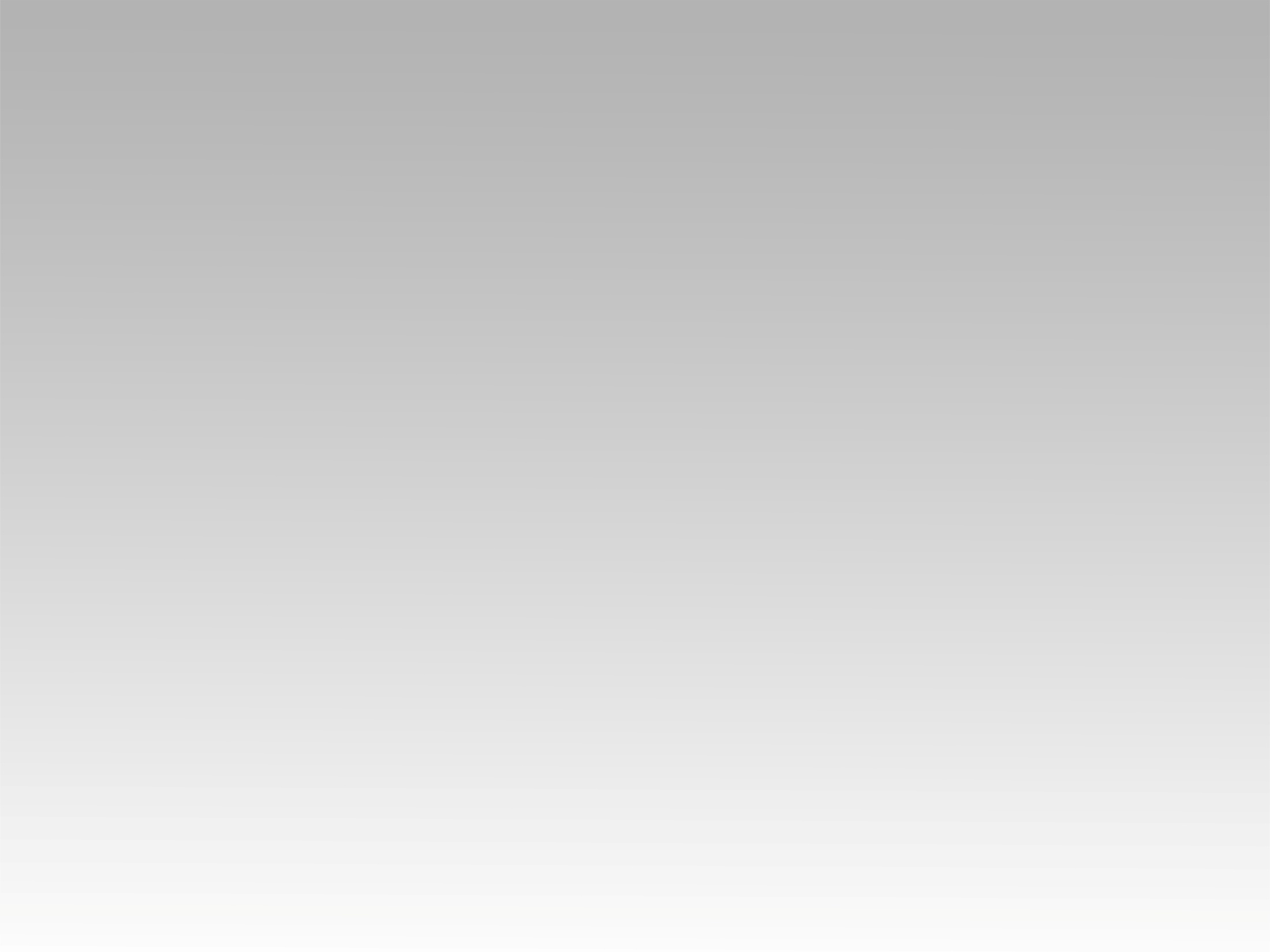 ترنيمة 
جا عشاني وجا عشانك
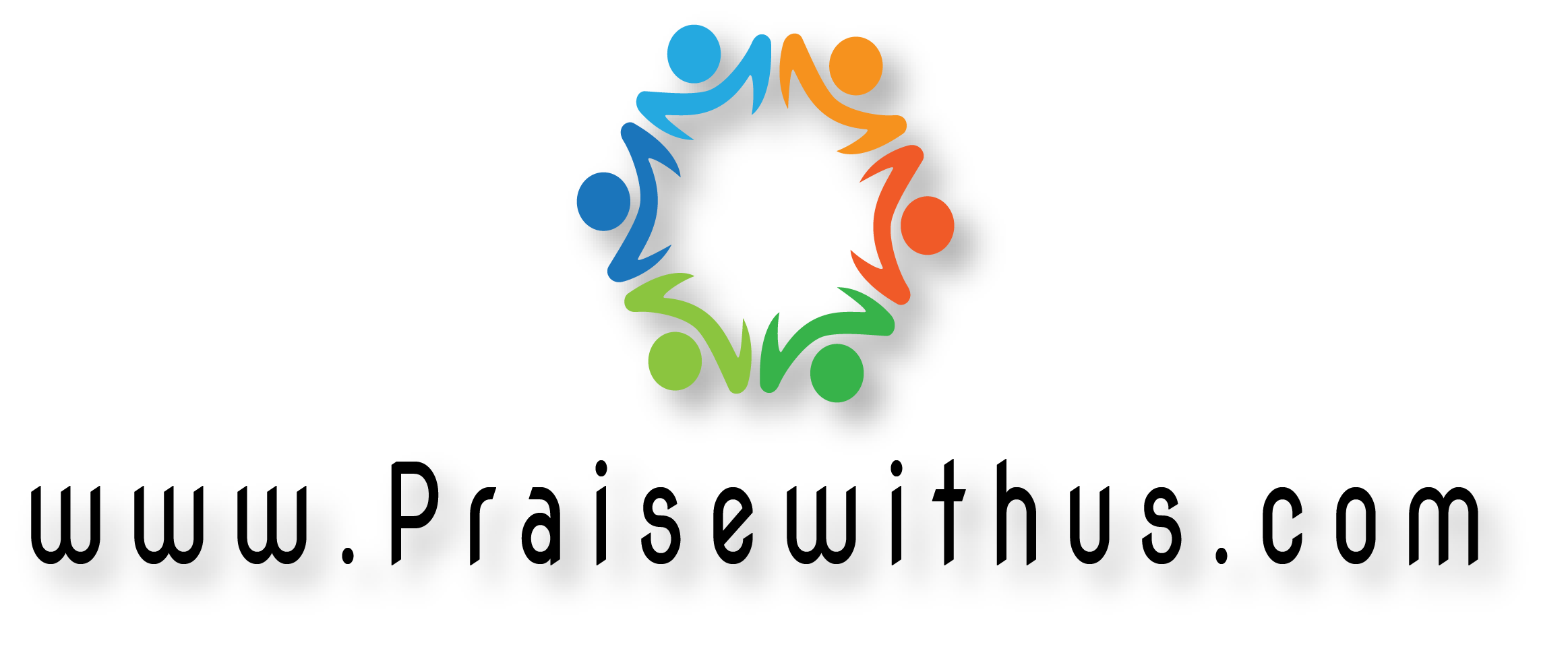 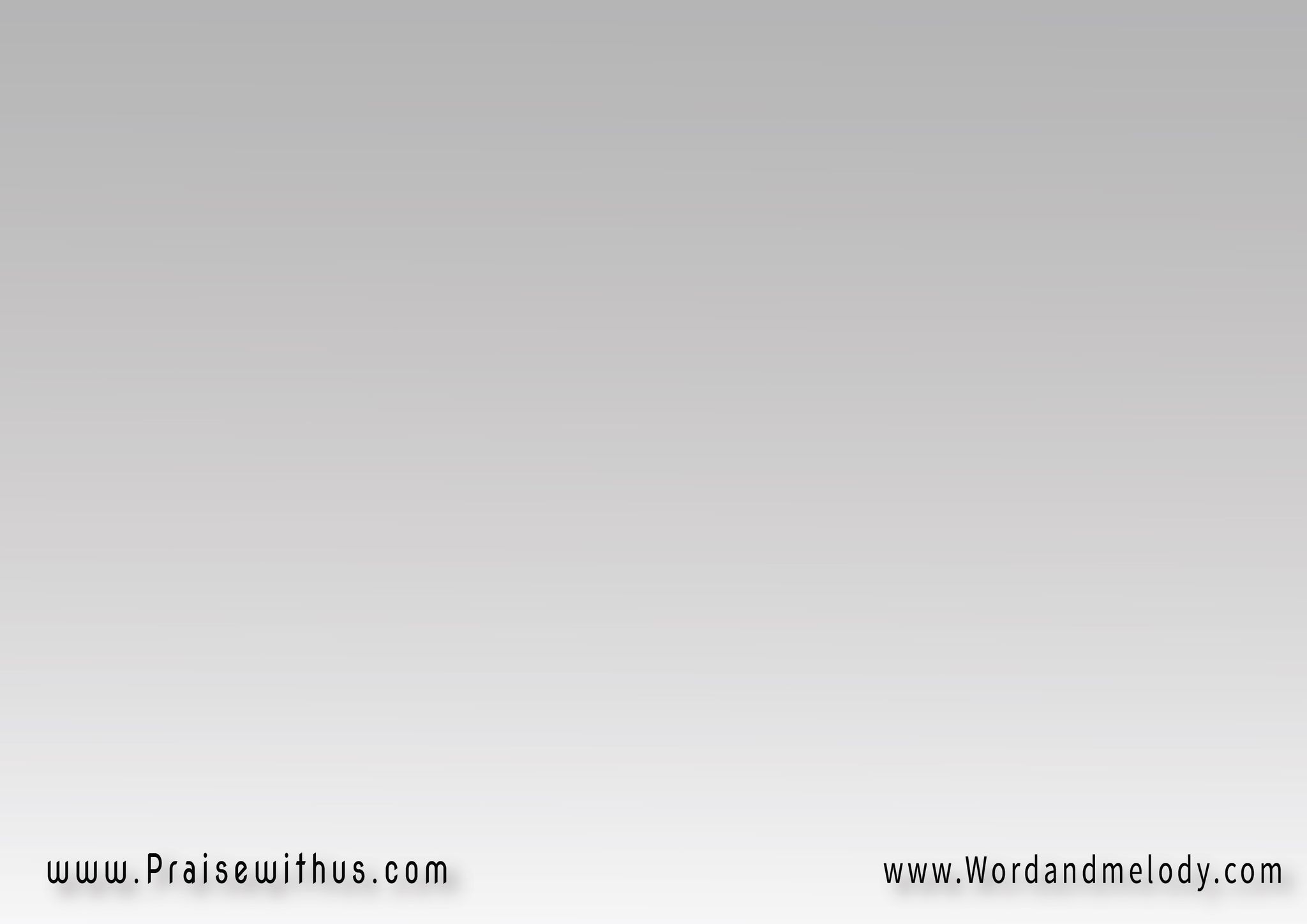 جاعشاني وجاعشانك ربي يسوع
على شأني وعلى شأنك ربي يسوع

لما ولد مثلنا إنسان
 ظهر في جسد الله الرحمن  
الكائن الي قبل البداية كان
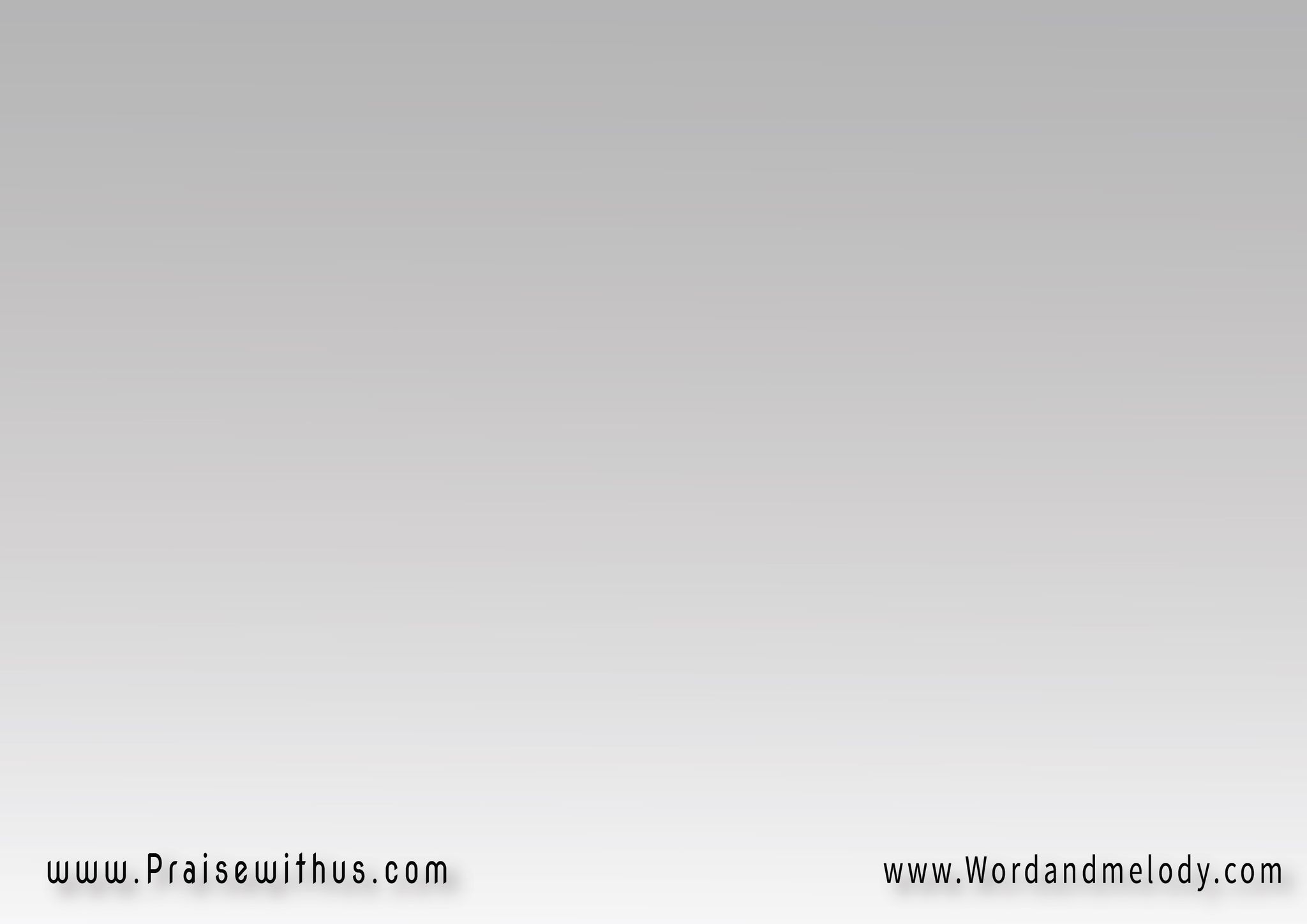 القرار:  
  هللوا هللويا جا مشتهانا  
 عمانوئيل  الله  الله  الله معانا
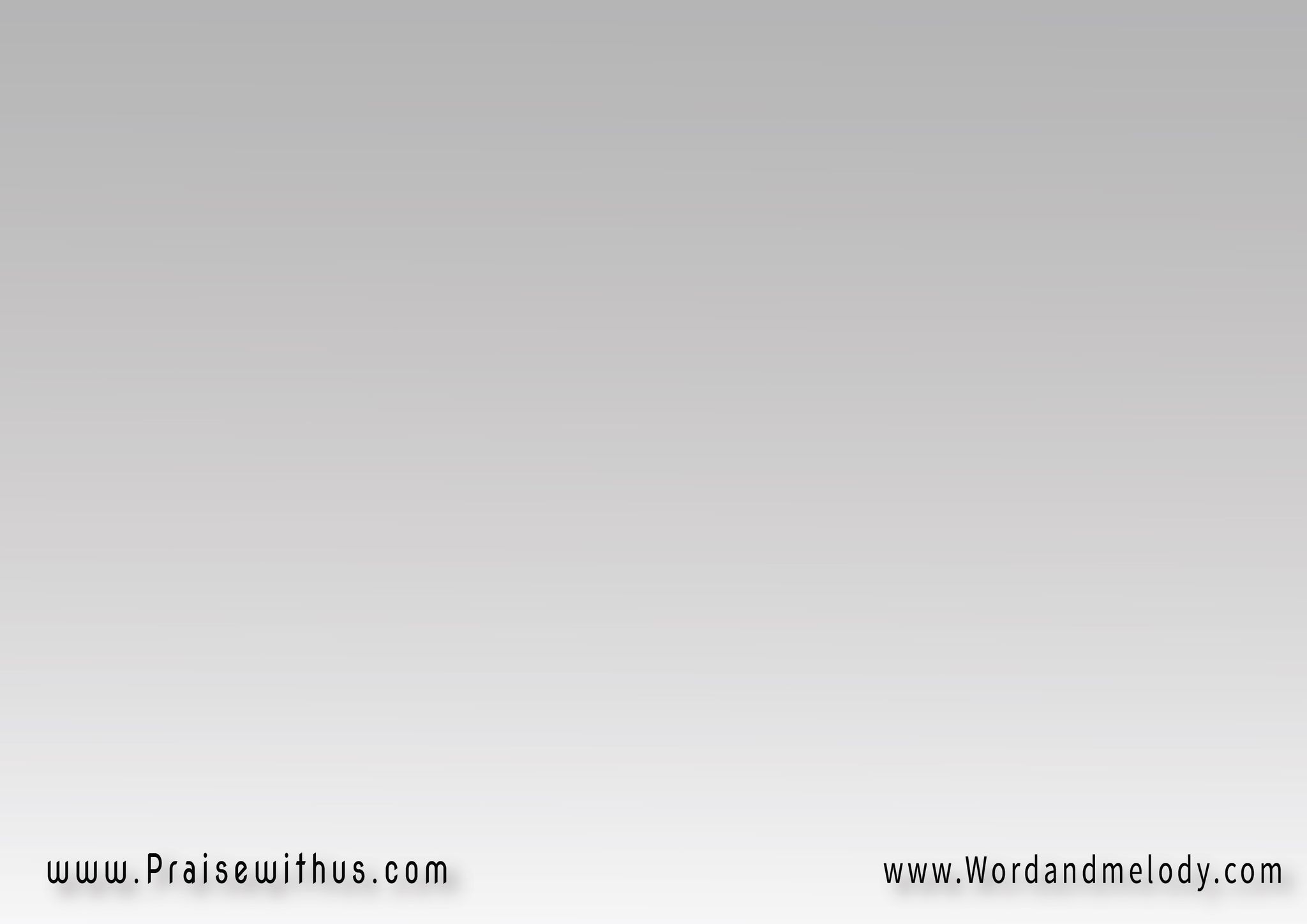 لما الزمان اكتمل
   ملك الملوك وصل 
القدوس ابن العلي
  يسوع بيننا حل
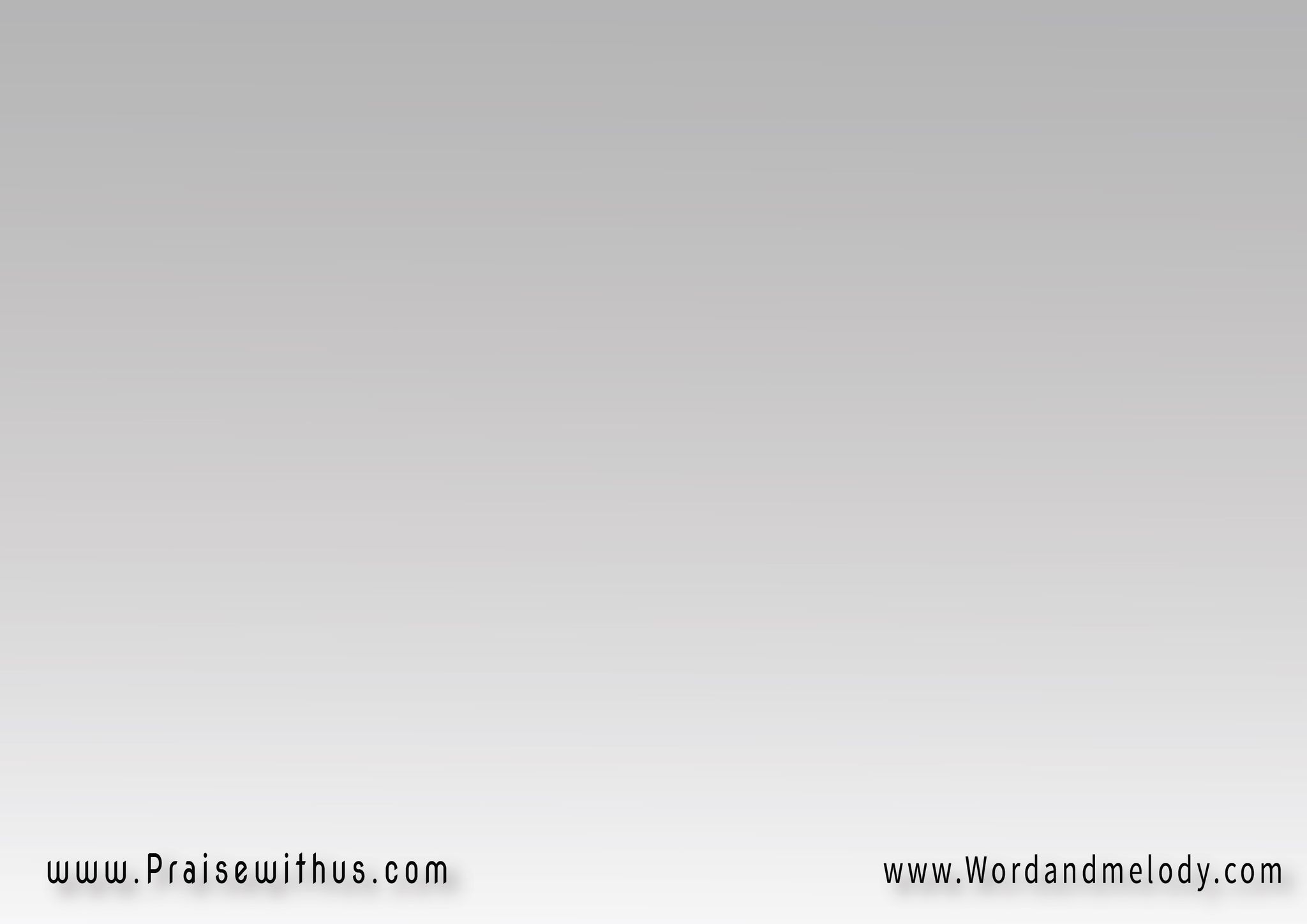 القرار:  
  هللوا هللويا جا مشتهانا  
 عمانوئيل  الله  الله  الله معانا
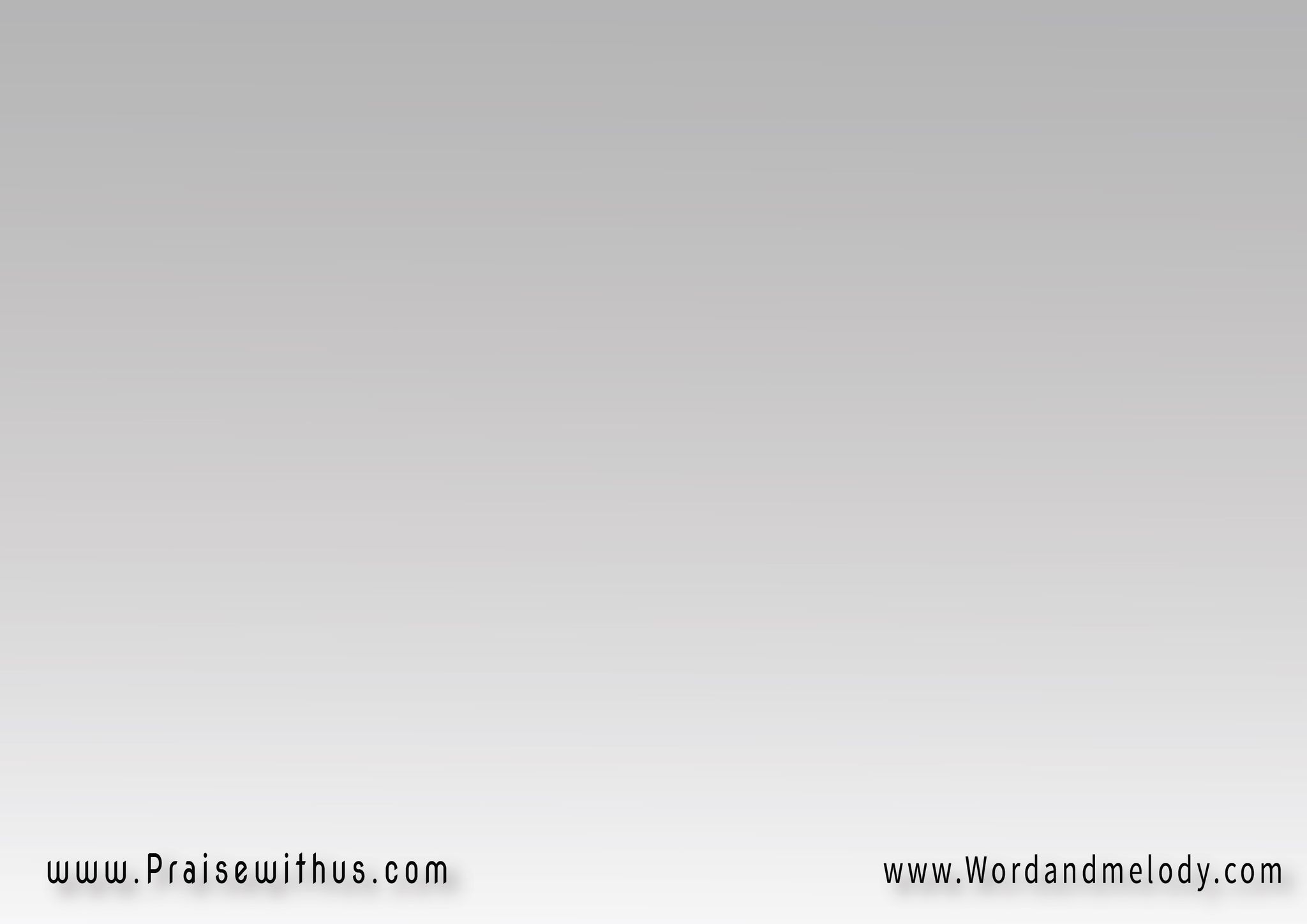 فرح الرعاه بالخبر
أن المخلص حضر
مولود في أرضنا
 من حقنا نفتخر
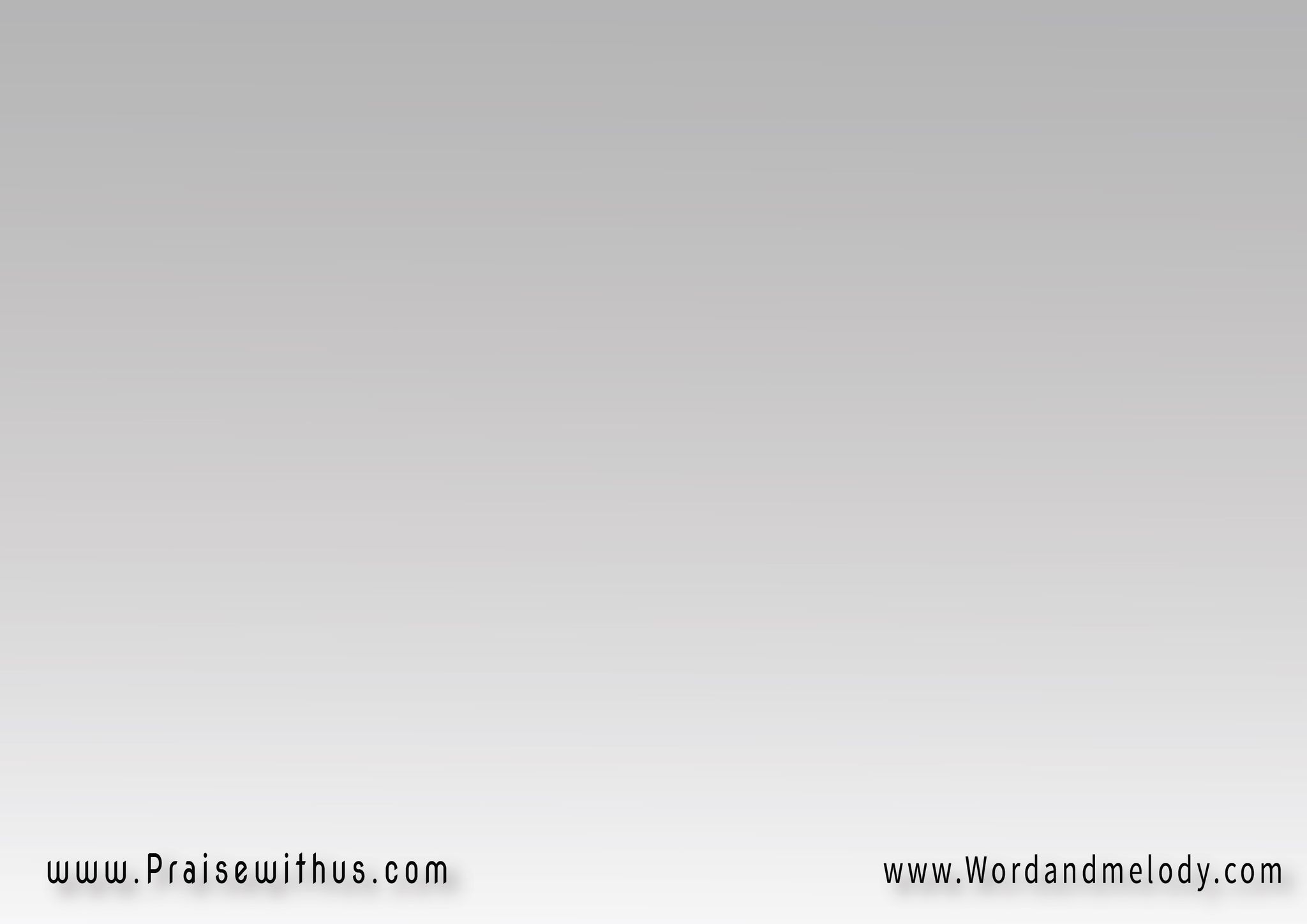 القرار:  
  هللوا هللويا جا مشتهانا  
 عمانوئيل  الله  الله  الله معانا
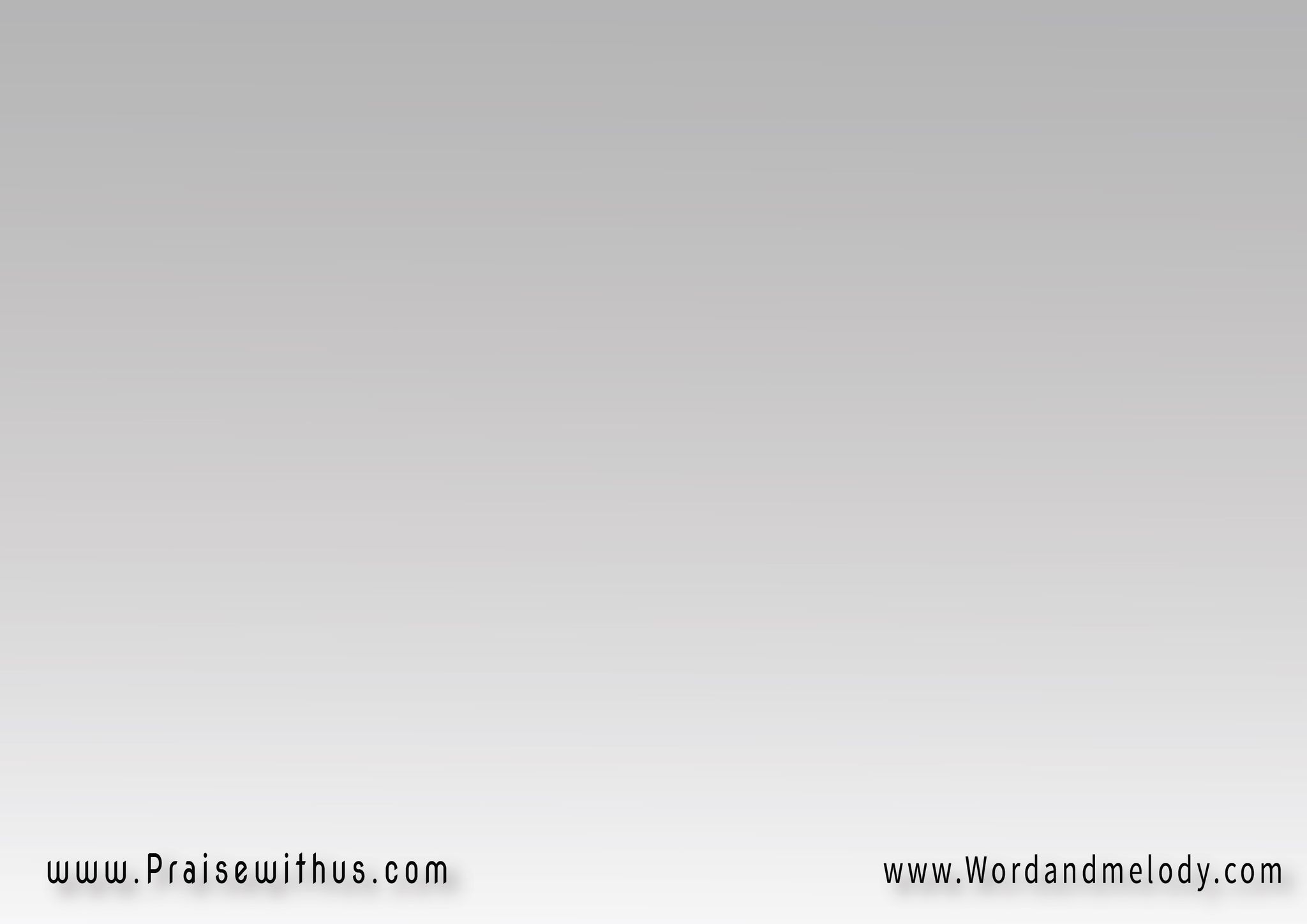 يسوع هو الأساس
   قبل الزينة والأجراس 
هو على الأرض السلام
  ومسرة بالناس
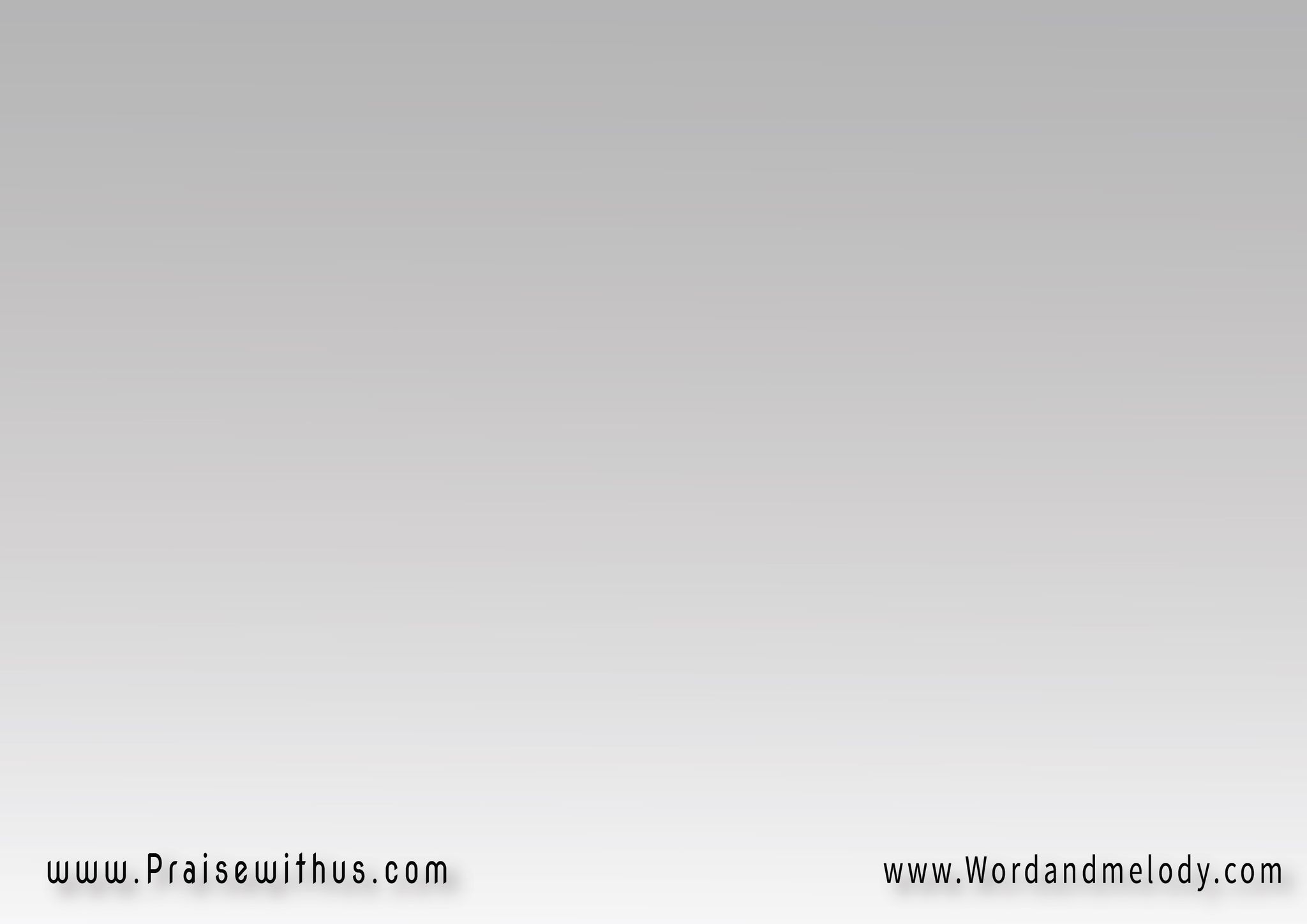 القرار:  
  هللوا هللويا جا مشتهانا  
 عمانوئيل  الله  الله  الله معانا
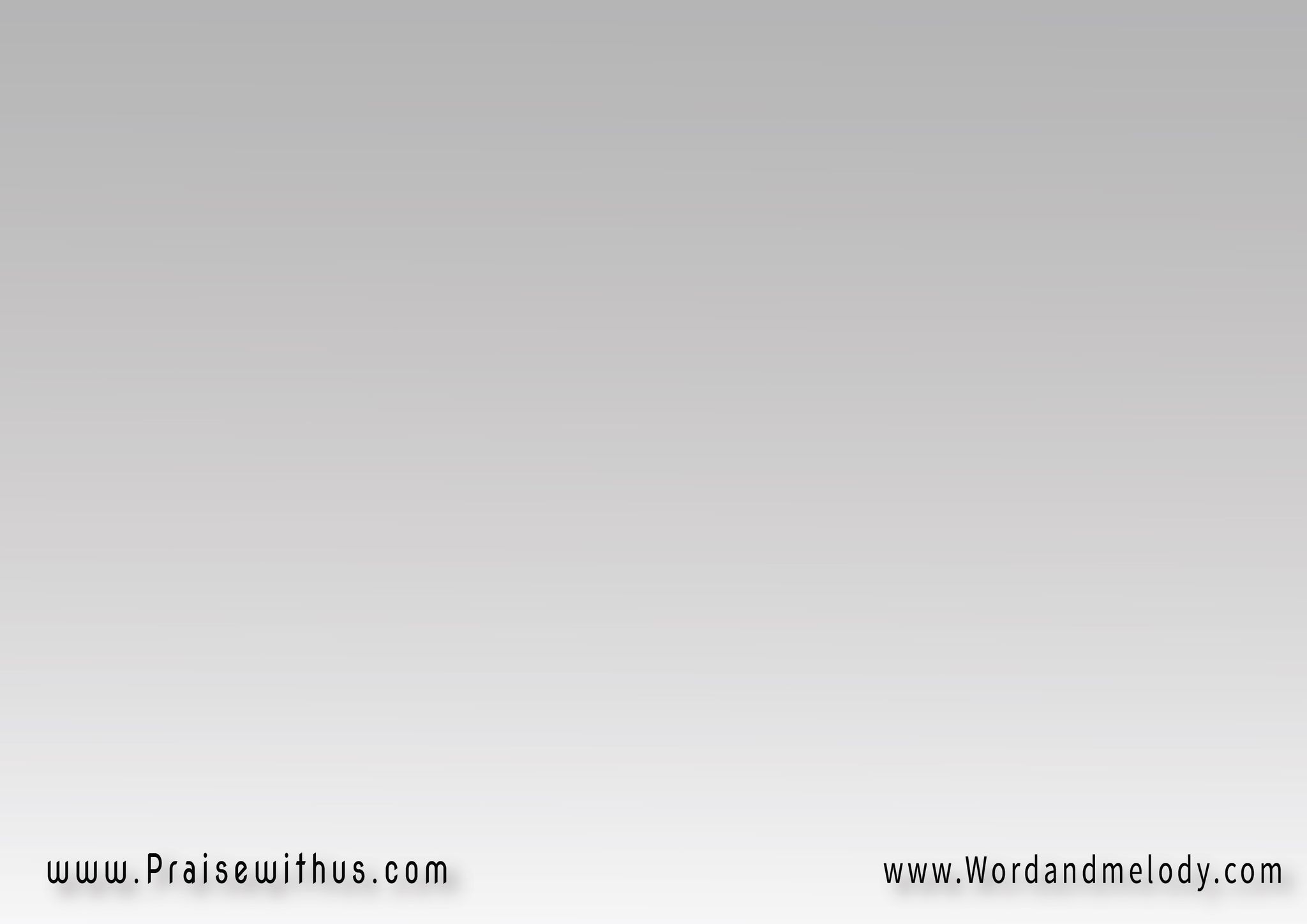 جاعشاني وجاعشانك ربي يسوع
على شأني وعلى شأنك ربي يسوع

لما ولد مثلنا إنسان
 ظهر في جسد الله الرحمن  
الكائن الي قبل البداية كان
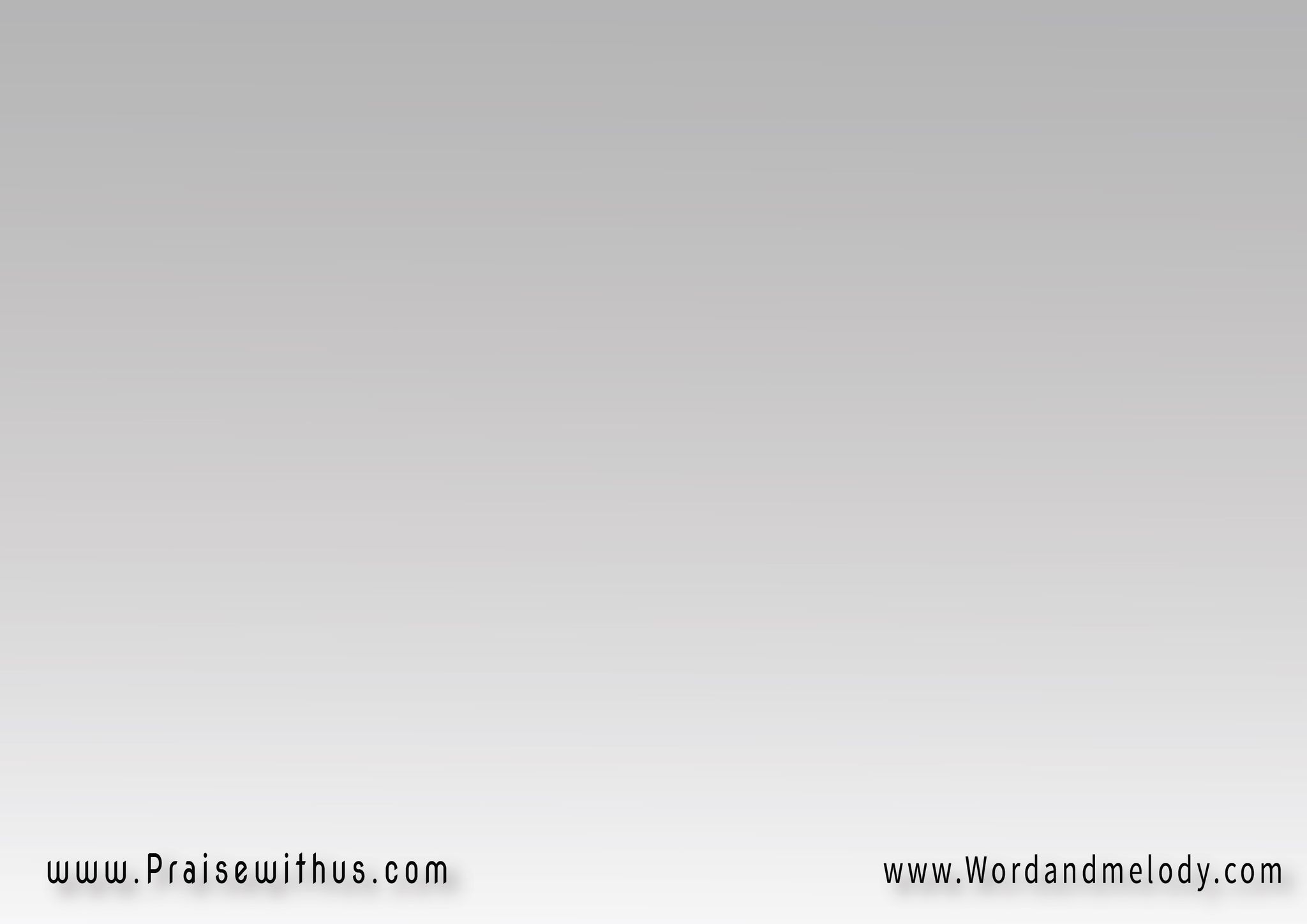 القرار:  
  هللوا هللويا جا مشتهانا  
 عمانوئيل  الله  الله  الله معانا
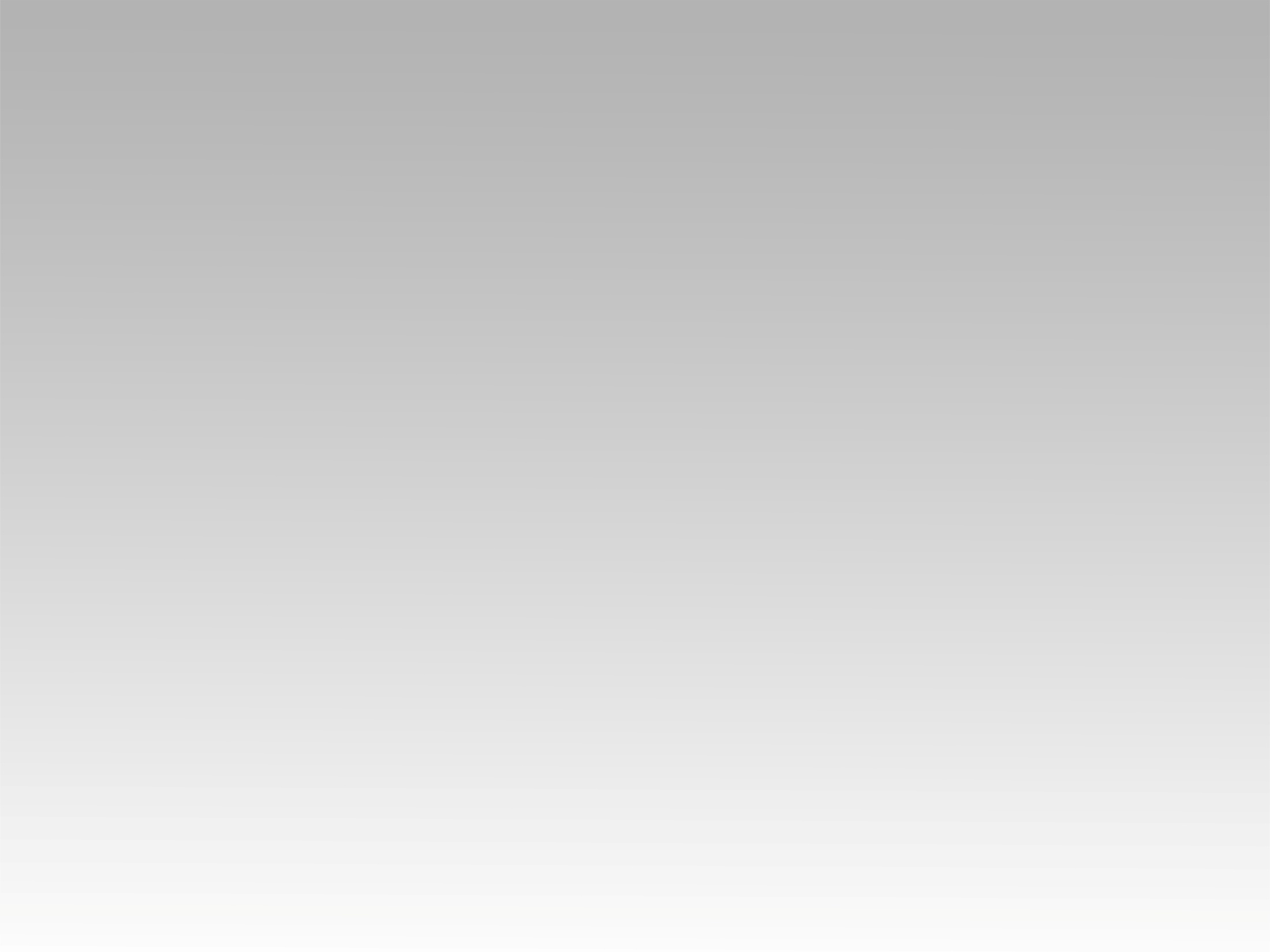 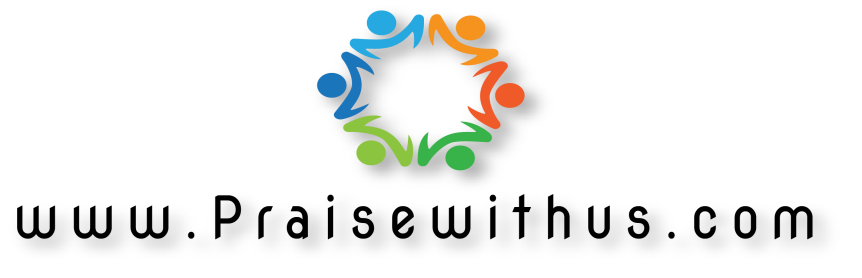